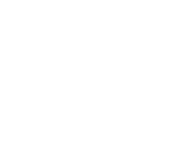 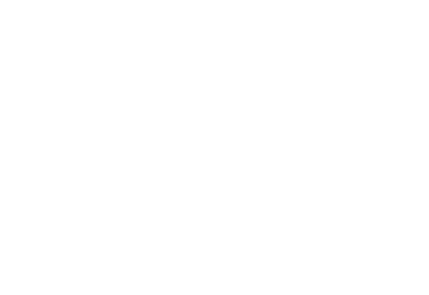 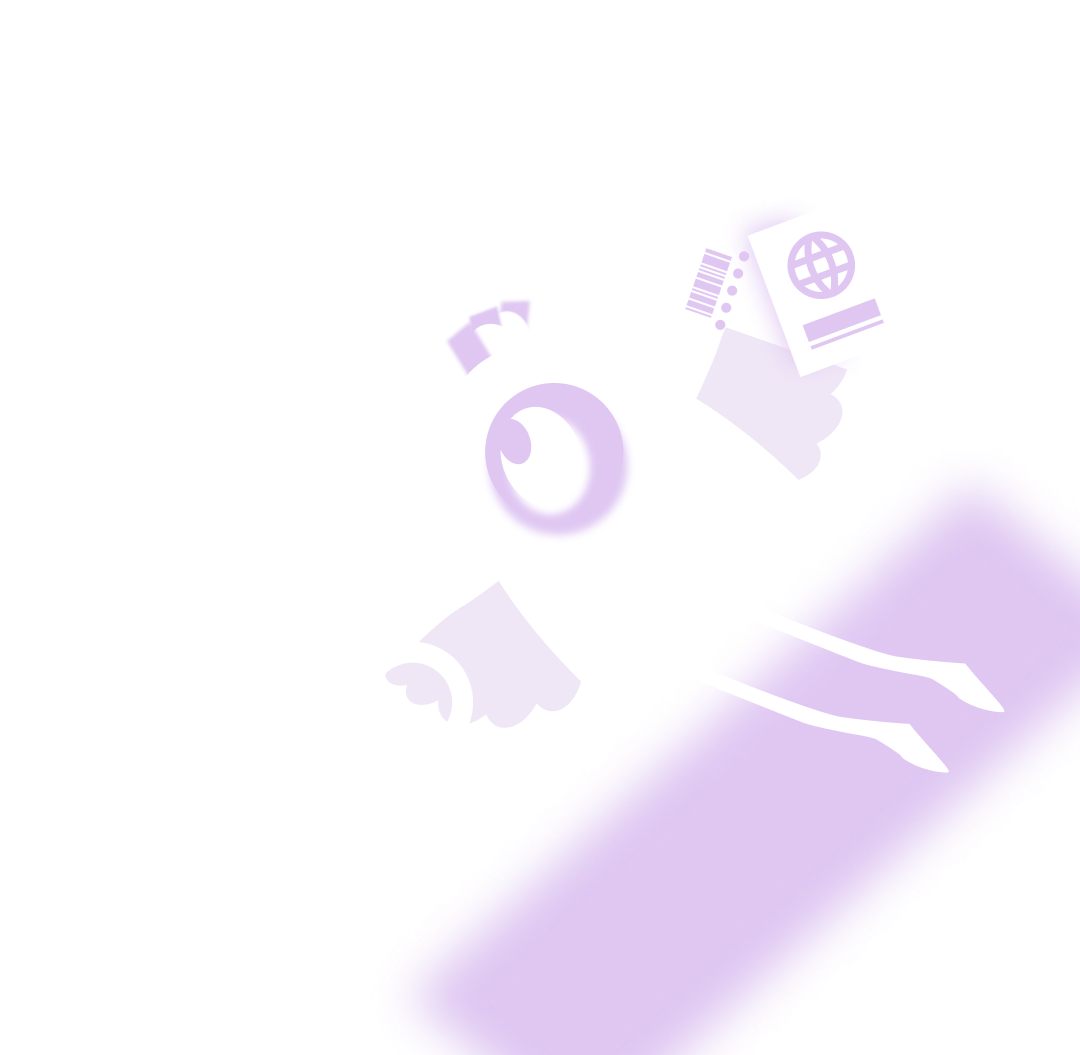 Программы международной мобильности для студентов
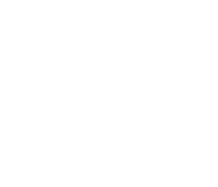 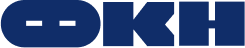 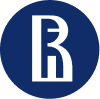 Академическая мобильность
Кто может участвовать?
все студенты, которые обучаются на бюджетной и коммерческой основе, чей текущий средний балл — 6;
студенты бакалавриата, которые сдали не менее четырех сессий на момент подачи заявки;
студенты магистратуры, которые сдали не менее двух сессий на момент подачи заявки.
Академическая мобильность
Виды программ мобильности:
– общеуниверситетская
Заявления на участие в международной мобильности принимаются два раза в год:
– факультетская
осенью 
(на обучение в весенне-летнем семестре)
весной
(на обучение в осенне-зимнем семестре)
Общеуниверситетская мобильность
Прием заявок проходит в 3 этапа:
Выбрать до двух университетов 
(указать их в заявлении в порядке приоритета);
Подать документы через Единое окно в LMS (23 февраля, 23:59).
(!) Дублировать заявки нельзя. 
     Если отправите несколько одинаковых заявок, рассматриваться 
     будет первая поданная заявка.
1) с 3 февраля до 23 февраля;
2) с 3 марта до 24 марта;
3) с 31 марта до 20 апреля.
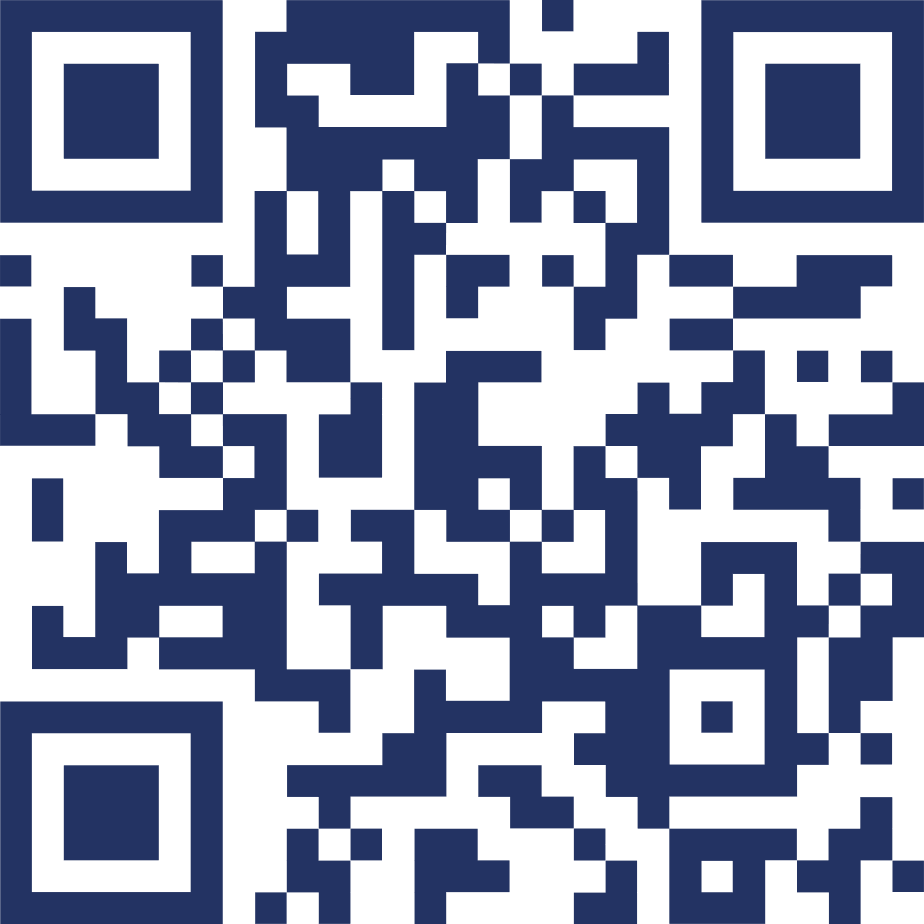 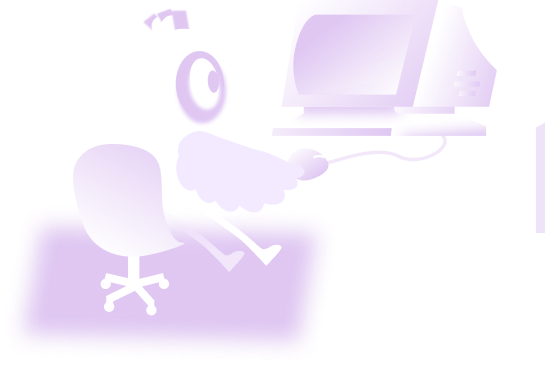 Факультетская мобильность
Схема участия:
1. Заполнить заявку: 
ФИО; 
эл. почта и другие способы связи;
ОП ФКН; 
курс; 
университет-партнер, в который вы хотите поехать (не более трех).
2. Приложить необходимые документы:
индивидуальный учебный план, утвержденный 
академ. руководителем ОП ФКН 
(шаблон ИУПа есть у менеджера ОП); 
справка об успеваемости (на английском языке);
скан загранпаспорта.
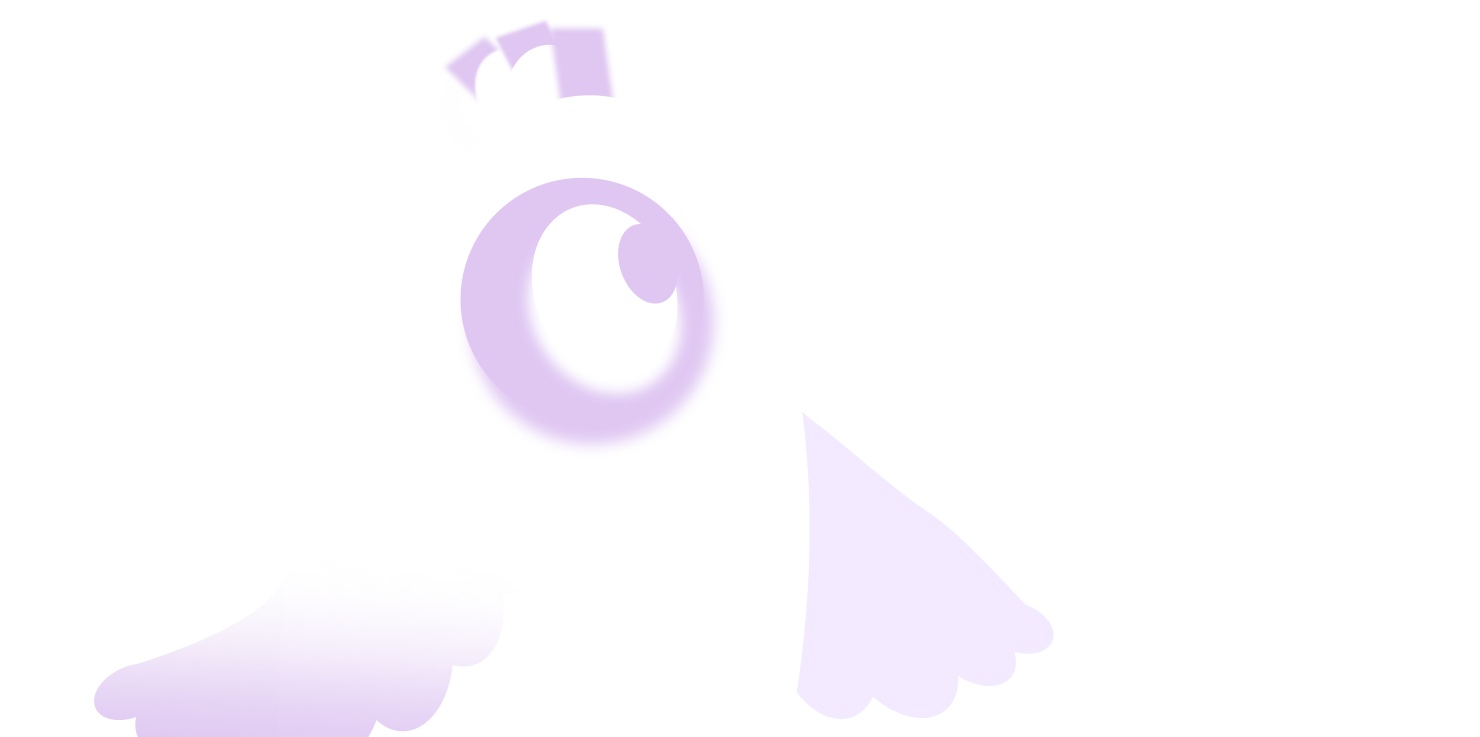 3. При желании подать заявку на стипендию.
Плата за обучение в университете-партнере НЕ взимается
Ваши расходы на поездку:
получение языкового сертификата (при необходимости)
медицинская страховка (на весь период обучения)
оформление визы
расчет средств для подтверждения финансовой состоятельности (для получения визы)
билеты (туда-обратно)
трансфер из аэропорта и обратно
сбор университета (при наличии)
Именная стипендия ФКН для участников факультетской мобильности
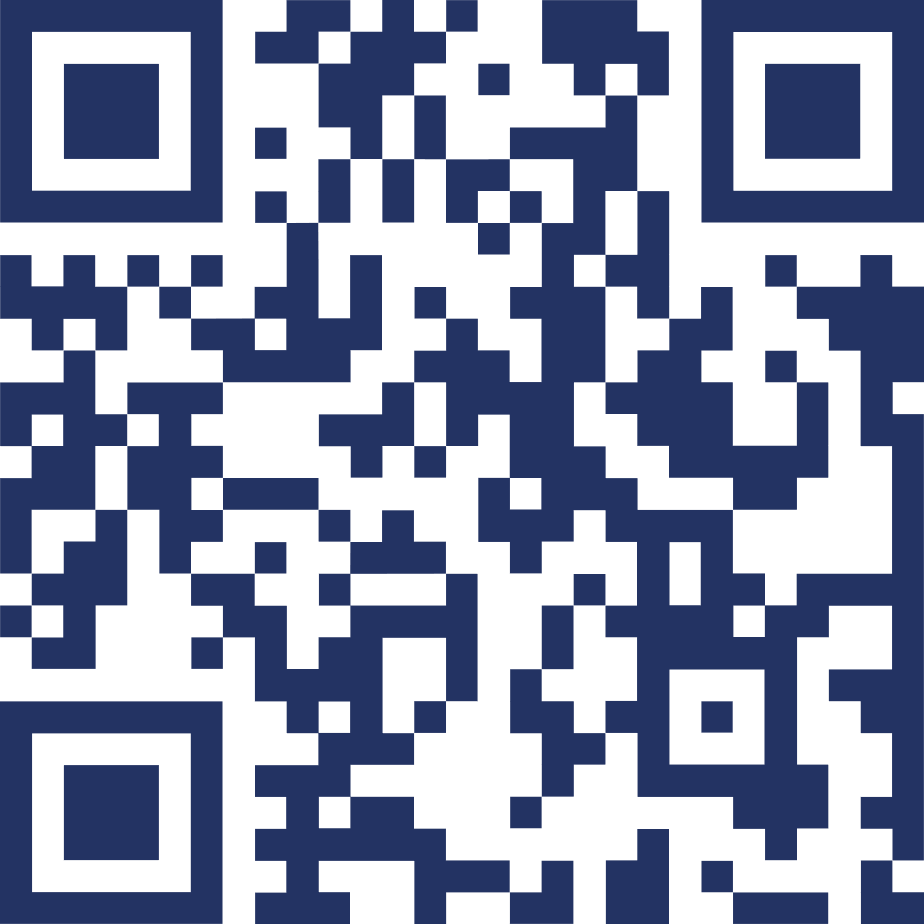 SIM-карта
оформление карты
проживание
проезд к месту обучения и обратно
питание
непредвиденные расходы
Факультетская мобильность: университеты-партнеры
Германия
Technical University of Applied Sciences Würzburg-Schweinfurt
Курсы
Испания и Таиланд 
Harbour.Space University
Кампусы: Барселона, Бангкок 
Рекомендованный уровень владения английским: B2
Стоимость обучения: 750 EUR / модуль + 150 EUR 
                                                                         (application fee)
Курсы
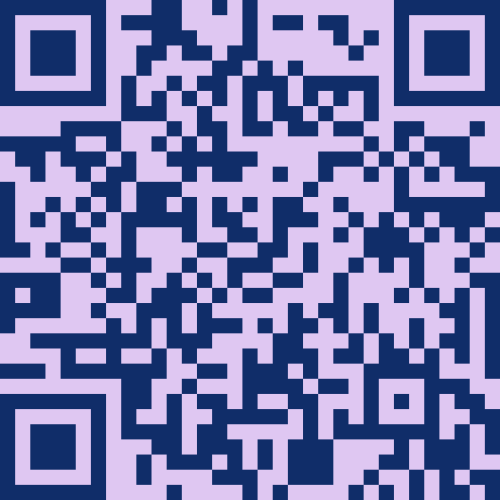 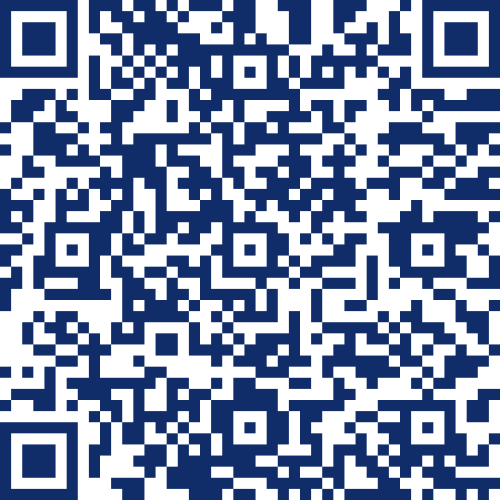 Факультетская мобильность: университеты-партнеры
Китай
Chinese University of Hong Kong, Shenzhen
Курсы
ЮАР
Stellenbosch University
Рекомендованный уровень владения английским: B2
Курсы
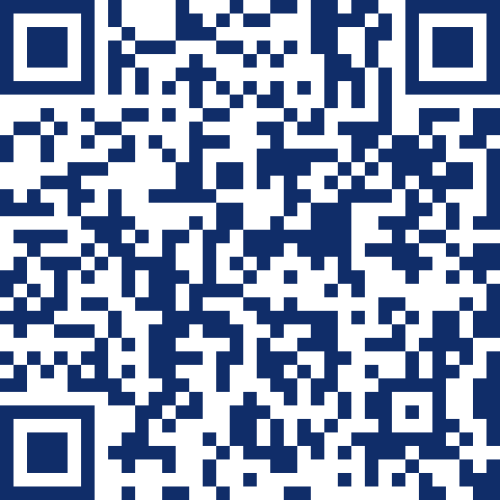 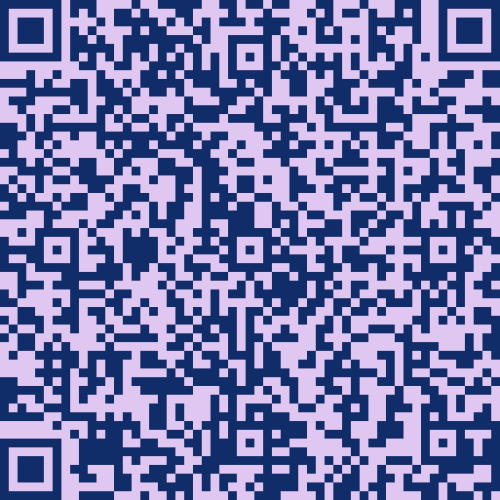 Страница международных программ ФКН
Контакты:
Менеджер по международной работе ФКН
Светлана Прокопец – sprokopets@hse.ru 
кабинет: T913, пн-пт 10:00-18:00
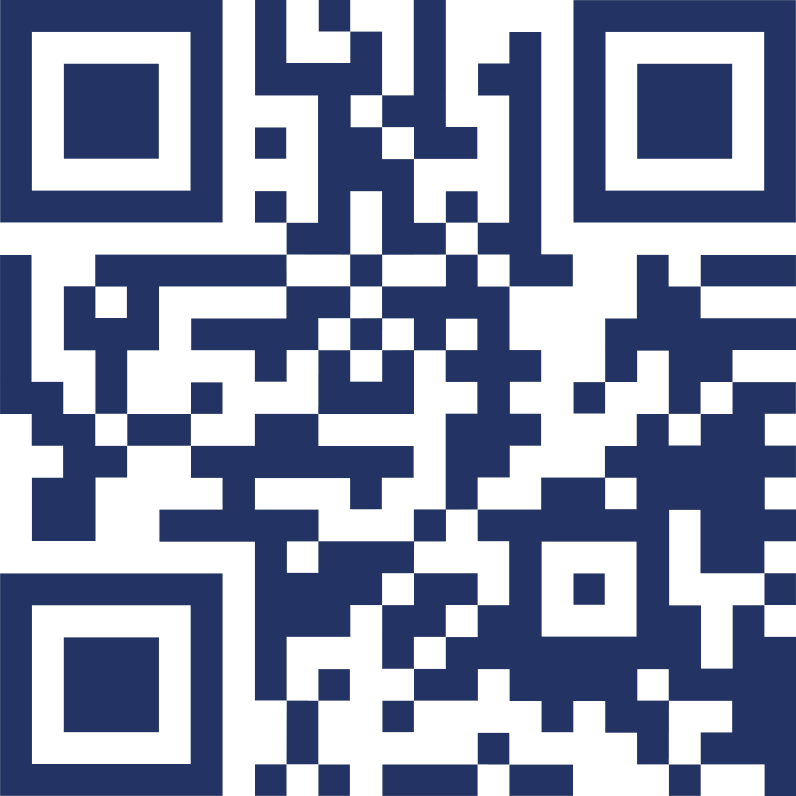